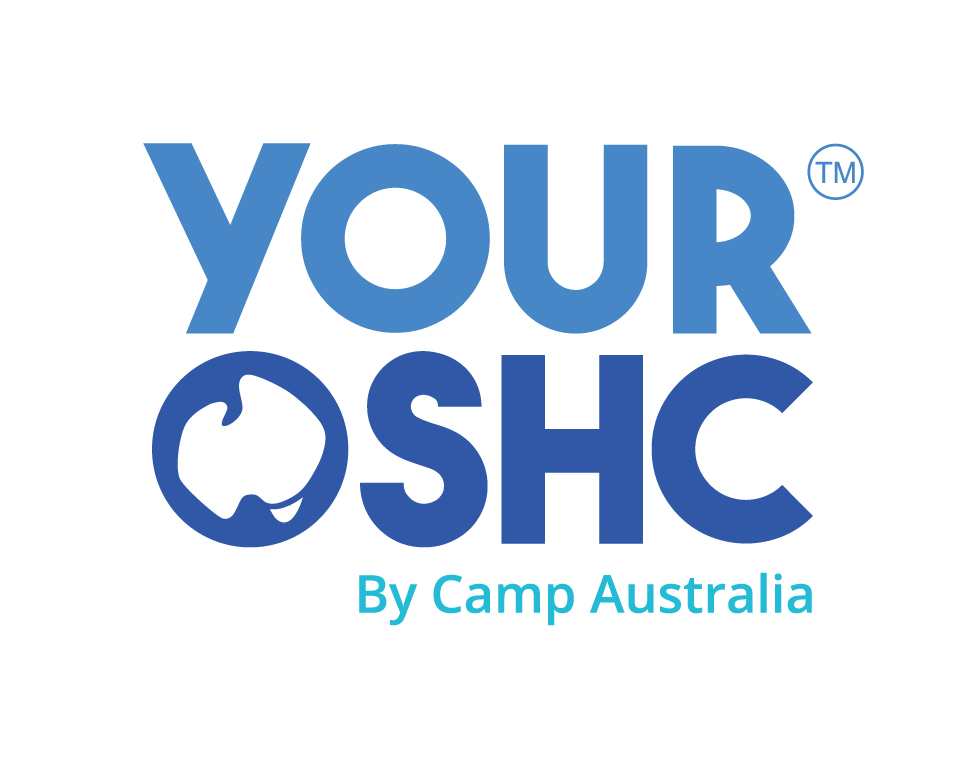 Your OSHC Team
Safety & Security
Your OSHC Activities
A dedicated qualified Coordinator to lead the team every day.
Child safety and security, our number one priority.
Engaging programs that include exciting and varied activities and components of your school’s curriculum.
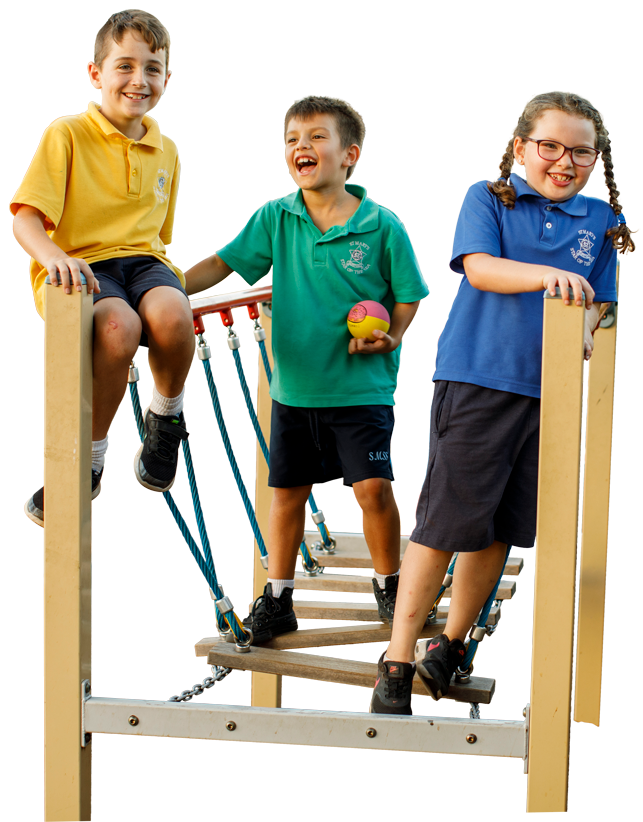 Investment in Your School
Your OSHC Support
Partnership & Community
An annual budget to invest back into your school’s facilities and community.
A dedicated team of experts that are always available for you.
A true extension of your school and community, also supporting with school events, fund raising and orientation.
Parent & Licence Fees
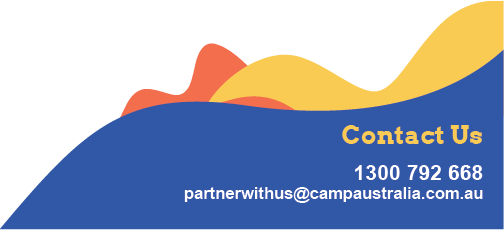 A tailored model that offers a competitive return for your school whilst providing affordable care for your community.